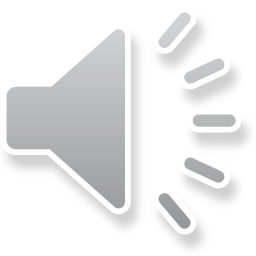 Questions vs Sentences
Can you sort out the sentences from the questions?
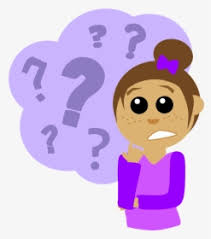 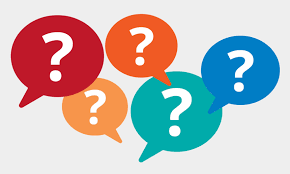 What is a question?
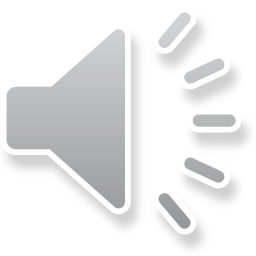 We ask question to find out more! 
We ask questions about our reading book to develop our understanding. We also use questions in our writing to involve the reader. 
Watch our favourite, Jack Hartmann, give us some examples of types of questions.
https://www.youtube.com/watch?v=0Bz4-1YKI1M&safe=active
The Question Mark
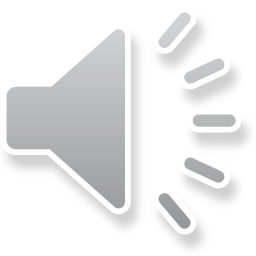 All questions must have a question mark at the end. This is a punctuation mark, the same as a full stop or exclamation mark but this one is only allowed to be used when we are asking a question.
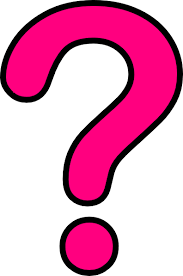 Examples
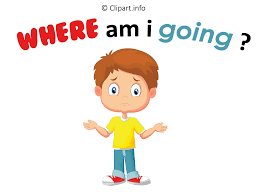 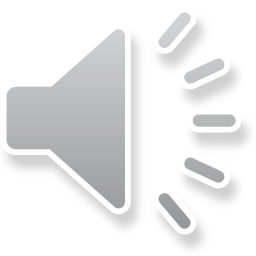 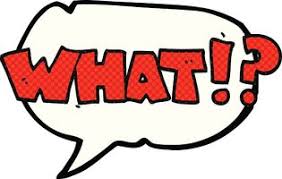 Where did I go?
What can I do? 
Who will go?
Why did the cat do that?
When will we go back to school?
How did the dog cross the road?
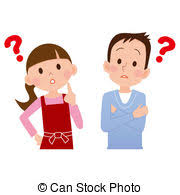 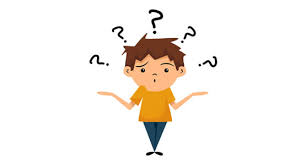 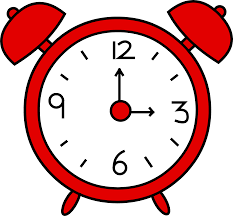 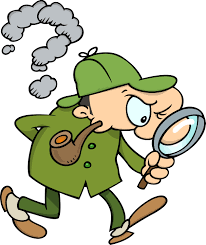 Read and Sort. Put the numbers in the correct box.
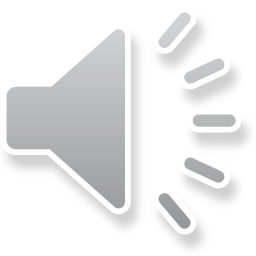 When did I get the bus?
I can see a bee.
He got in the car.
What can you see?
I will go to the shop.
Who is it?
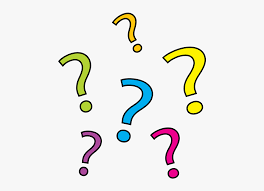 Answers!. Put the numbers in the correct box.
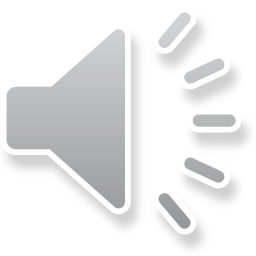 When did I get the bus?
I can see a bee.
He got in the car.
What can you see?
I will go to the shop.
Who is it?
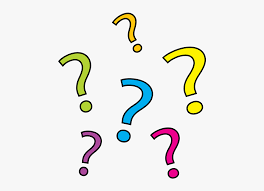 Writing Task
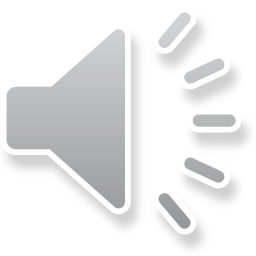 Today for writing, I want you to write 3 questions that you could ask this alien.
Where?
What?
Who?
Why?
When?
How?
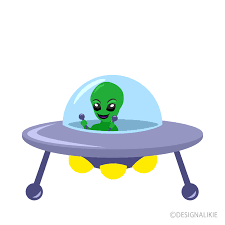